Администрация Тарасовского сельского поселения Тарасовский район Ростовская область
Исполнение  бюджета Тарасовского сельского поселения Тарасовского района за 2019 год
Исполнение бюджета Тарасовского сельского поселения Тарасовского района за 2019 год осуществлялось на основе:
Положений посланий Президента РФ Федеральному Собранию РФ, определяющих бюджетную политику РФ
Указов Президента РФ
Основных направлений бюджетной и налоговой политики Тарасовского сельского поселения
Основные направления бюджетной и налоговой политики Тарасовского сельского поселения в 2019 году
Совершенствование налоговой политики и нормативно-правового регулирования бюджетного процесса

Укрепление налогового потенциала, увеличение собираемости налогов

Оценка эффективности налоговых льгот

Выполнение долгосрочного планирования

Повышение сбалансированности местного бюджета

Реализация Указов Президента РФ

Социальная поддержка населения

Поддержка предпринимательской и инвестиционной активности, стимулирование экономического развития

Предоставление качественных муниципальных услуг

Соблюдение взвешенной долговой политики
Основные показатели бюджета Тарасовского сельского поселения Тарасовского района за 2019 год
Динамика доходов бюджета Тарасовского сельского поселения Тарасовского района                                           (тыс. руб.)
Динамика доходов бюджета Тарасовского сельского поселения Тарасовского района в 2018-2019 г.г.                                                    (тыс. рублей)
Наполняемость местного бюджета от установленных нормативов отчислений
Налог на доходы физических лиц-10%
Единый сельскохозяйственный налог -50%
Налог на имущество физических лиц-100%
Земельный налог-100%
Доходы от перечисления части прибыли муниципальных унитарных предприятий-100%
Доходы, получаемые в виде арендной платы за земли после разграничения-100%
Доходы от сдачи в аренду имущества, находящегося в  оперативном управлении поселений-100%
Денежные взыскания (штрафы), установленные законами субъектов РФ за несоблюдение муниципальных правовых актов, зачисляемые в бюджеты поселений-100%
Структура налоговых доходов бюджета Тарасовского сельского поселения Тарасовского района в 2019 году
Структура неналоговых доходов бюджета Тарасовского сельского поселения Тарасовского района в 2019 году                                                     тыс. рублей
Структура расходов бюджета Тарасовского сельского поселения Тарасовского района в 2019 году, тыс. рублей
Удельный вес расходов бюджета Тарасовского сельского поселения Тарасовского района, сформированных по программно-целевому методу планирования, в общем объеме расходов бюджета Тарасовского сельского поселения Тарасовского района
Программно-целевой метод бюджетного планирования
   В 2019 году на реализацию 9 муниципальных программ  было направленно 18  667,8 тыс. рублей, что составляет 58,4 процента  от общего объёма ассигнований. Удельный вес расходов бюджета  Тарасовского сельского поселения Тарасовского района, сформированных по программно-целевому методу планирования, в общем  объеме расходов  бюджета Тарасовского сельского поселения Тарасовского района в 2019 году составил  58,4 процента, при аналогичном показатели в 2018 году – 61,2 процента,2017 году -54,6 процента, в 2015 году -71,2 процента, в 2014 году -55,8 процента, 2013 году – 69,0 процентов, 2012 году -65,0 процентов, 2011 году- 39,7 процента.
Дорожная деятельность  Тарасовского сельского поселения
Расходы  на осуществление Администрацией Тарасовского сельского поселения переданных полномочий муниципального района на ремонт и содержание автомобильных дорог общего пользования  в 2019 году составили 2730,6 тыс. рублей.
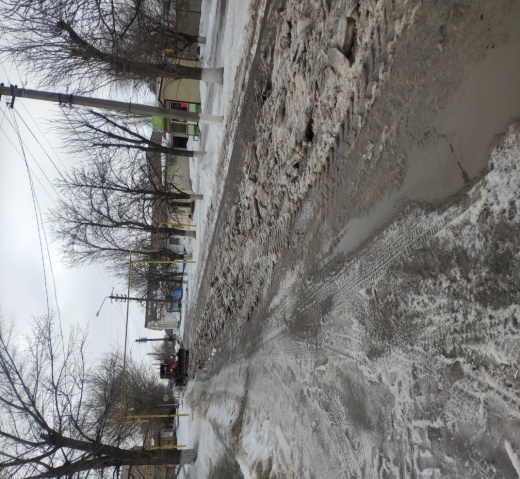 Сравнительный анализ расходов Тарасовского сельского поселения на жилищно-коммунальное хозяйство
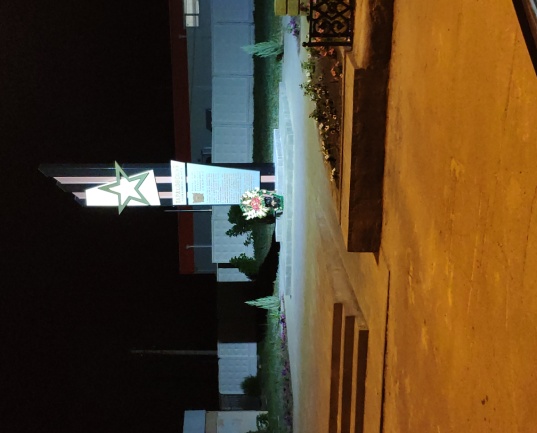 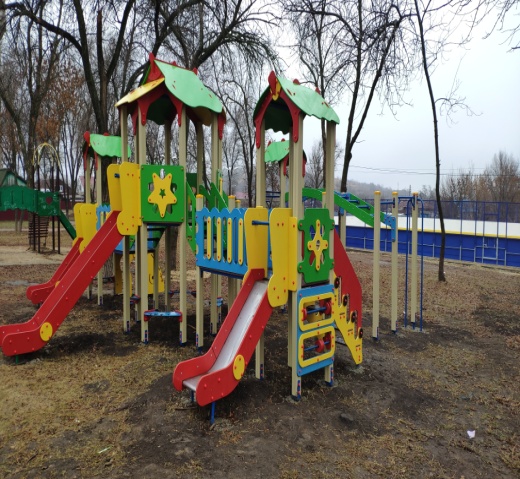 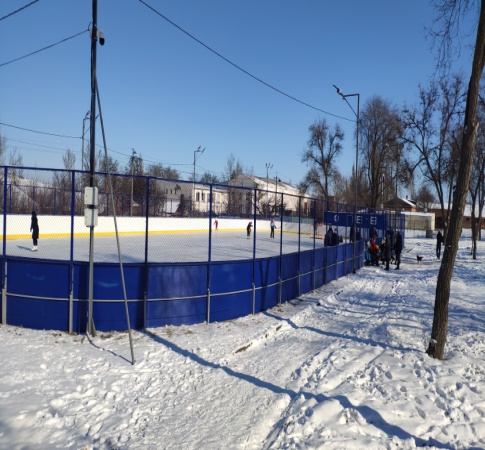